ИНФОРМАЦИОННЫЕ ТЕХНОЛОГИИ В ПРОФЕССИОНАЛЬНОЙ ДЕЯТЕЛЬНОСТИ
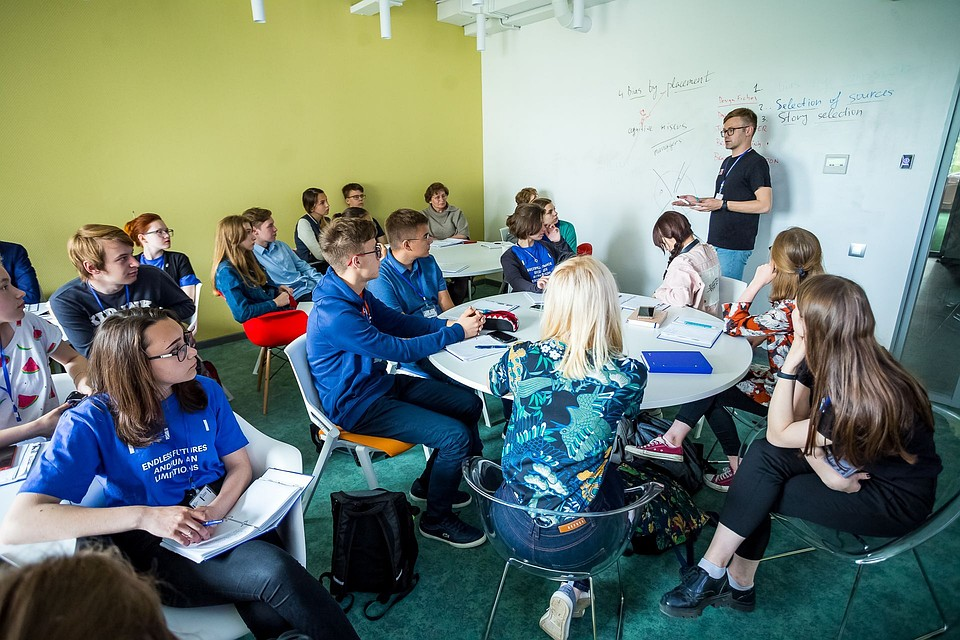 © Доцент кафедры информатизации МГПУ А.И. Азевич
ИНФОРМАЦИОННЫЕ ТЕХНОЛОГИИ В ПРОФЕССИОНАЛЬНОЙ ДЕЯТЕЛЬНОСТИ
ЛЕКЦИЯ 1

УЧИТЕЛЬ МЕЖДУНАРОДНОГО БАКАЛАВРИАТА: ПРОФЕССИОНАЛЬНЫЙ ПОРТРЕТ
Международный бакалавриат. История и современность
Профиль современного ученика
Профессиональный портрет учителя МБ
МЕЖДУНАРОДНЫЙ БАКАЛАВРИАТ: ИСТОРИЯ И СОВРЕМЕННОСТЬ

Международный бакалавриат – универсальная предуниверситетская программа International Baccalaureate (IB) была разработана в 1968 году в Швейцарии. IB задумывалась как идеальная программа полного общего образования, единая для всех стран. В ее разработке участвовали международные эксперты. Эта система обучения вобрала в себя лучшие элементы различных образовательных программ.

Основная цель программы международного бакалавриата – развитие навыков самостоятельной работы у учащихся, навыков учения, умения планировать и проводить индивидуальные и коллективные эксперименты и исследования. Программа направлена на всестороннее развитие творческих способностей учащихся, формирование их личности.
МЕЖДУНАРОДНЫЙ БАКАЛАВРИАТ: ИСТОРИЯ И СОВРЕМЕННОСТЬ
Сегодня диплом IB DP можно получить в нескольких тысячах школ в 125 странах мира. И примерно столько же университетов готовы принять у себя студентов с дипломом международного образования. В их числе — Оксфорд и Гарвард, Принстон и Кэмбридж, множество других университетов, пусть и не с такими громкими названиями.
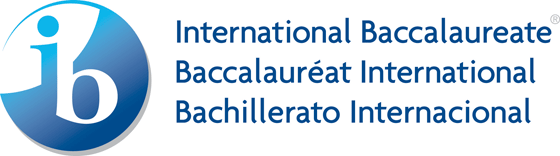 ТЕНДЕНЦИИ РАЗВИТИЯ МЕЖДУНАРОДНОГО БАКАЛАВРИАТА
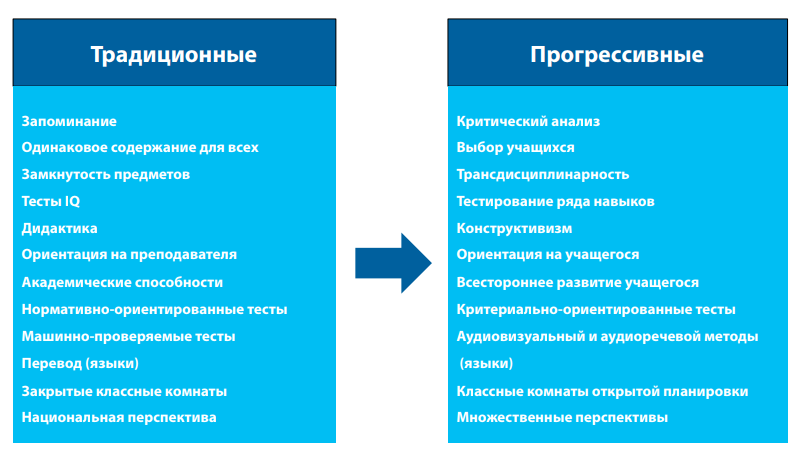 УЧЕНЫЕ-ПЕДАГОГИ И ПЕДАГОГИЧЕСКИЕ ИДЕИ МБ
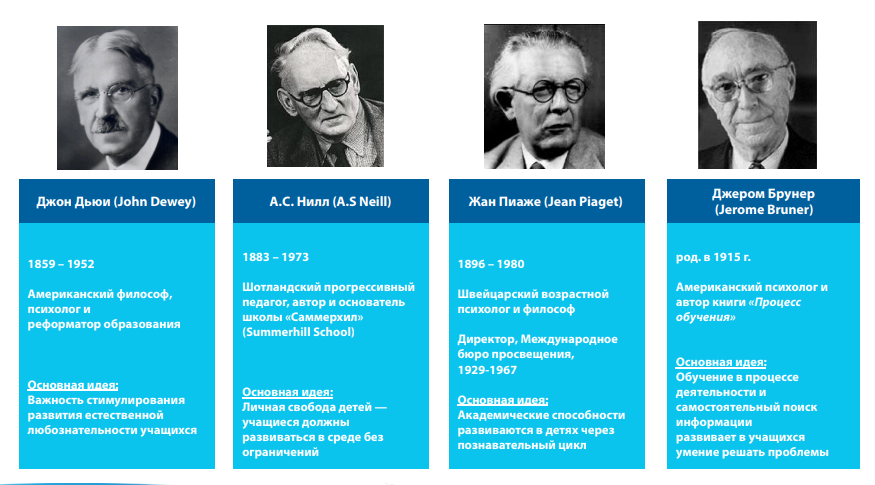 ИСТОРИЯ СТАНОВЛЕНИЯ МБ
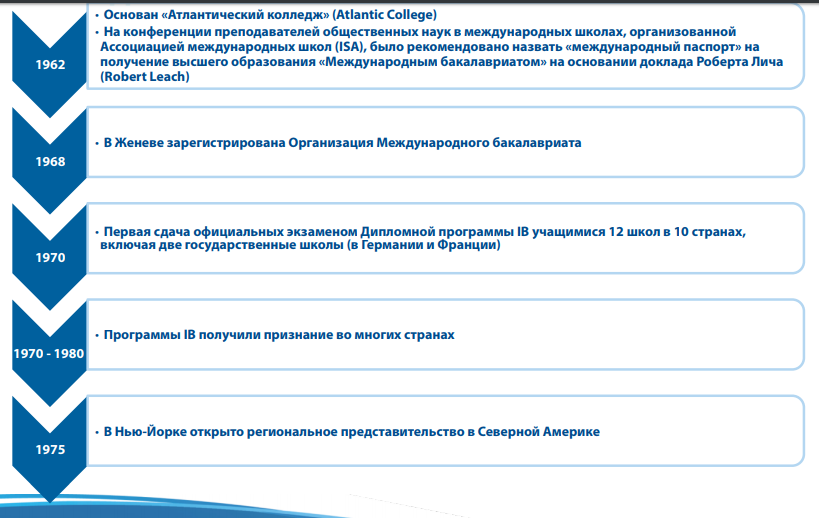 У ИСТОКОВ МБ
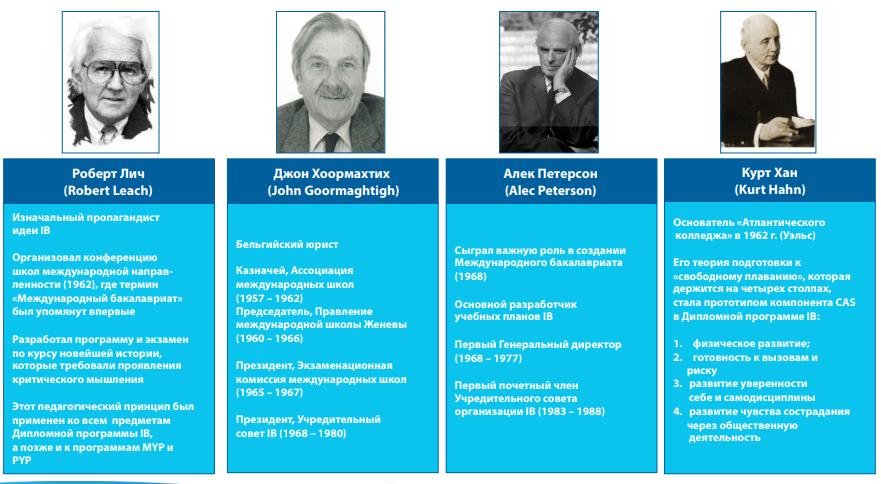 Этапы становления МБ
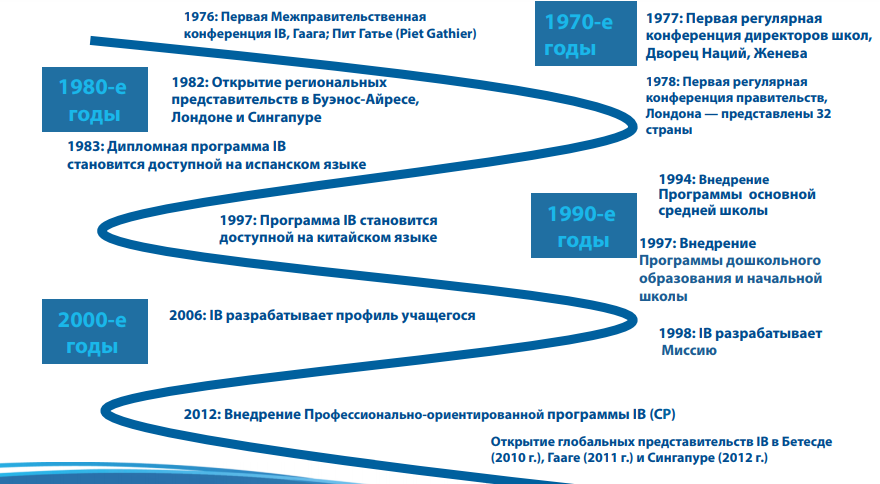 УЧЕБНЫЙ ПЛАН ДИПЛОМНОЙ ПРОГРАММЫ
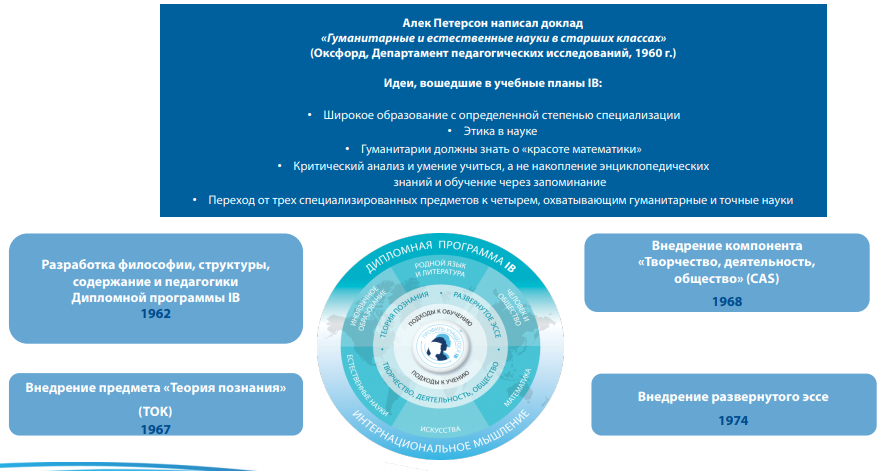 ДОШКОЛЬНОЕ ОБРАЗОВАНИЕ И НАЧАЛЬНАЯ ШКОЛА
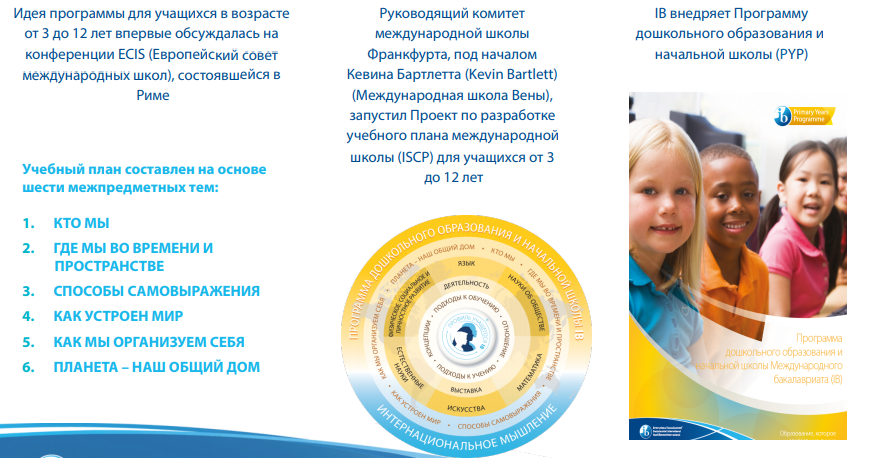 ПРОГРАММА ОСНОВНОЙ ШКОЛЫ
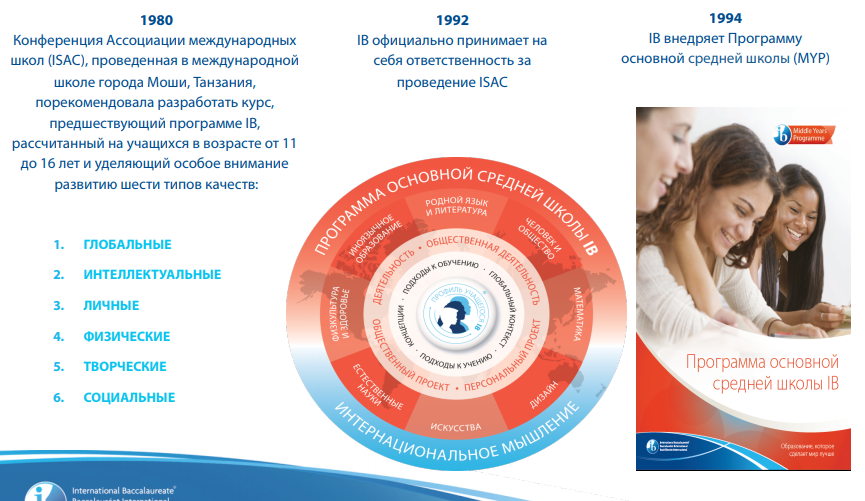 ТЕНДЕНЦИИ РОСТА
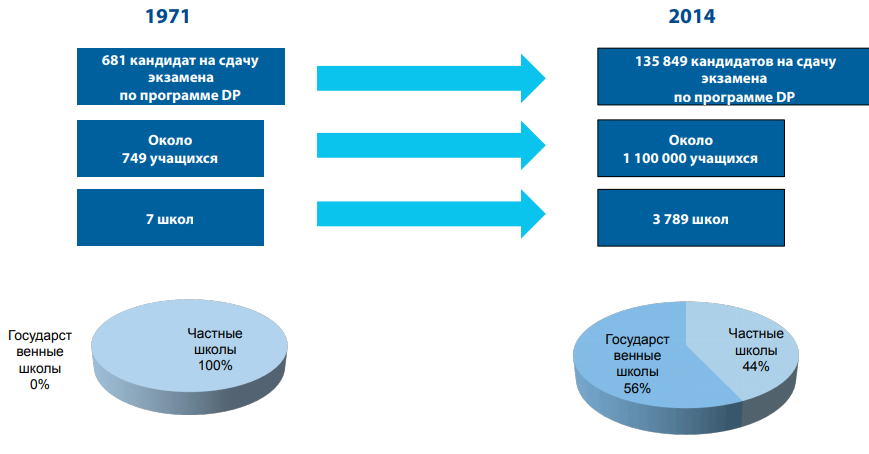 МБ: ЛИНИЯ ВРЕМЕНИ
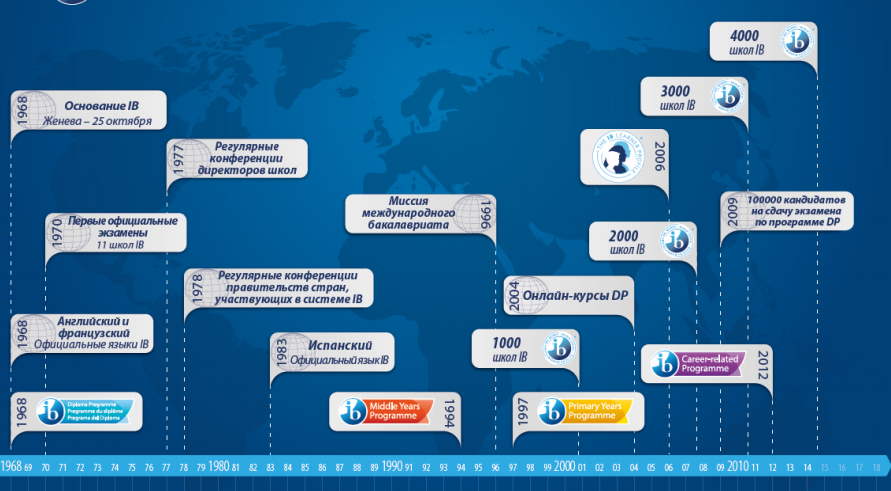 МБ В РОССИИ
В России с 1996 г.
В настоящее время в России авторизованы 18 школ, из них 10 государственных и 8 негосударственных в России, Казахстане и на Украине.

IB предлагает три образовательные программы:
Primary Years Programme (PYP) - программа начальной школы рассчитана на детей 3-12 лет. 
Middle Years Programme (MYP) - программа основной школы рассчитана на детей 11-16 лет.
Diploma Programme (DP) - дипломная программа старшей школы рассчитана на детей 16-18 лет.
PRIMARY YEARS PROGRAMME (PYP) - ПРОГРАММА НАЧАЛЬНОЙ ШКОЛЫ
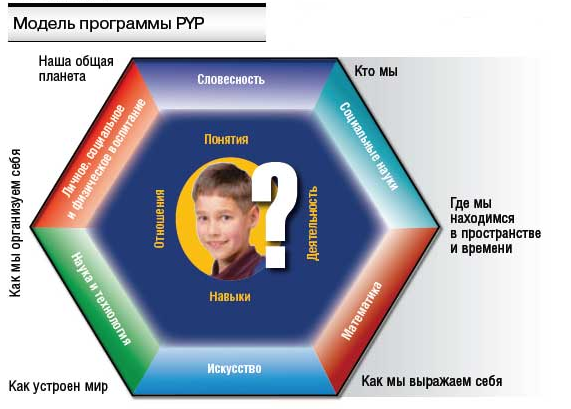 MIDDLE YEARS PROGRAMME (MYP) - ПРОГРАММА ОСНОВНОЙ ШКОЛЫ
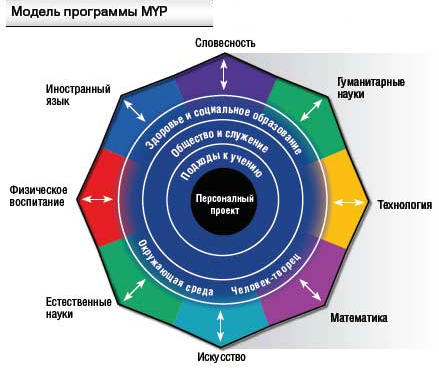 DIPLOMA PROGRAMME (DP) - ДИПЛОМНАЯ ПРОГРАММА СТАРШЕЙ ШКОЛЫ
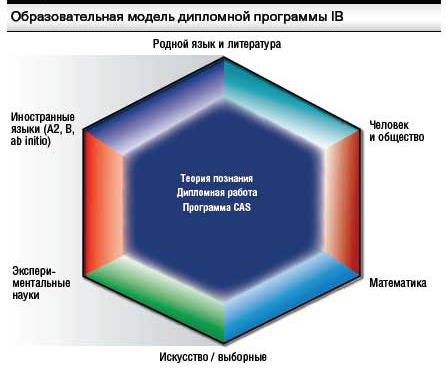 НАЧАЛО НАЧАЛ
Начальные школы работают по программам родной страны, адаптированным под стандарты Международного Бакалавриата. В основе программы лежат интересы ребенка, обучение помогает ему самостоятельно проводить глубокое исследование и нести за него ответственность. 

В программу включены  6 межпредметных тем: 
Кто мы (Who we are?)
Где мы во времени и пространстве (Where are we in place and time?)
Как устроен мир (How the world works?)
Как мы себя организуем (How we organize ourselves?)
Как мы выражаем себя (How we express ourselves?)
Разделяя планету (Sharing the planet)
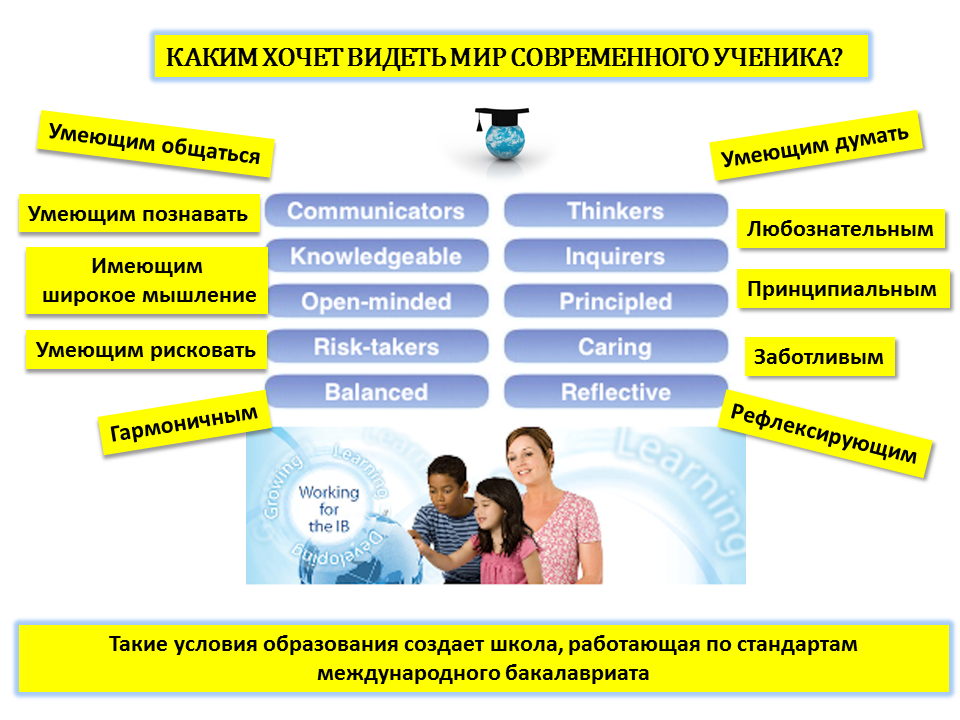 УЧИТЕЛЬ МБ.  КРИТЕРИИ И КОМПЕТЕНЦИИ
Работа по международной программе предъявляет повышенные требования к учителю, который должен быть широко образованной, творческой личностью, обладать навыками проектного мышления и к тому же владеть иностранным языком.
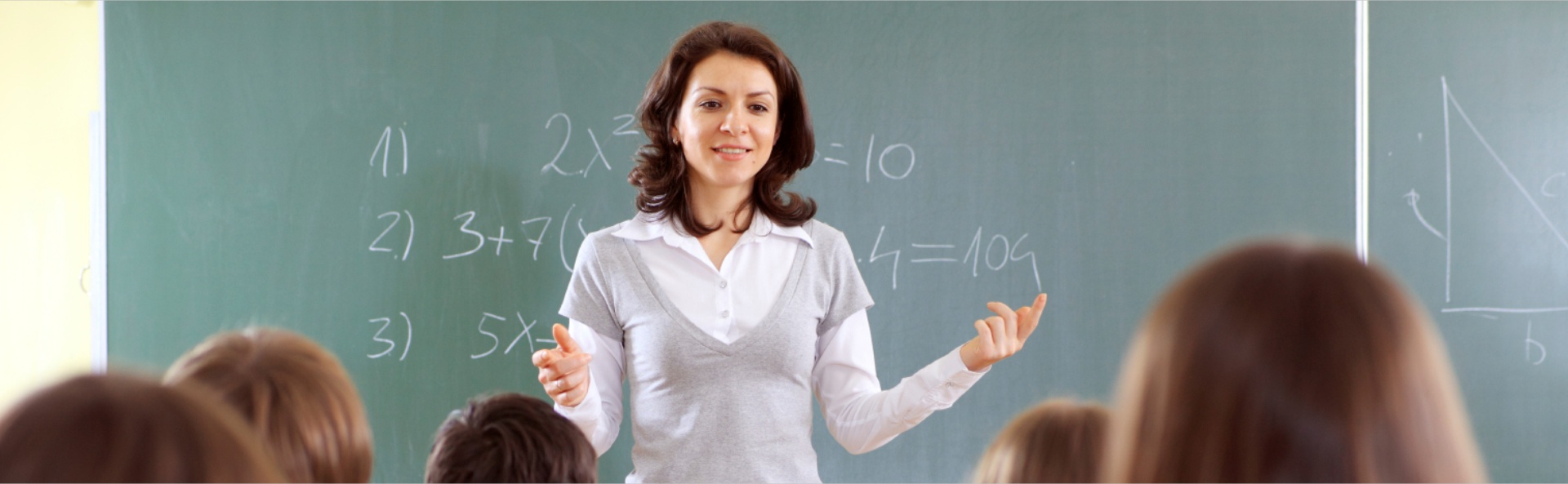 УЧИТЕЛЬ МБ.  ПРИНЦИПЫ ДЕЯТЕЛЬНОСТИ И ВЗАИМОДЕЙСТВИЯ

Умение работать в команде

Креативность, открытость новым технологиям

Исследовательский подход в различных видах деятельности

Видеть в учениках личность, сотрудничать с ними

Оценивать результаты учеников, используя критериальный подход

Совершенствовать языковую подготовку

Общаться и сотрудничать с коллегами  по всему миру
СОВОКУПНОСТЬ КОМПОНЕНТОВ ПРОФЕССИОНАЛЬНОЙ КОМПЕТЕНТНОСТИ УЧИТЕЛЯ МБ
Совокупность компонентов
Мотивационный
Когнитивный
КОМПЕТЕНТНОСТЬ  – ПРОФЕССИОНАЛЬНОЕ КАЧЕСТВО ЛИЧНОСТИ
Эмоционально-волевой
Личностно-смысловой
Поведенческий
ПРИНЦИПЫ ФОРМИРОВАНИЯ КОМПЕТЕНЦИЙ УЧИТЕЛЯ МБ
Единство развития и саморазвития компетенций
Целостность процесса формирования компетенций
УЧИТЕЛЬ МБ
Диагностическая основа формирования компетенций
ЦЕЛОСТНОСТЬ ПРОЦЕССА ФОРМИРОВАНИЯ КОМПЕТЕНЦИЙ
Полилингвальная и поликультурная среда
?
Мультимедийная среда
ЕДИНСТВО РАЗВИТИЯ И САМОРАЗВИТИЯ КОМПЕТЕНЦИЙ
Критический самоанализ и самооценка
Становление профессионального профиля
Автономность развития
Самостоятельное выстраивание траектории развития
Посредник,
Консультант, советчик
Оптимальное сочетание управления учителя и самоуправления учеников
ДИАГНОСТИЧЕСКАЯ ОСНОВА ФОРМИРОВАНИЯ КОМПЕТЕНЦИЙ
КРИТЕРИАЛЬНЫЙ АНАЛИЗ
ДИАГНОСТИКА
ТЕСТИРОВАНИЕ
РЕФЛЕКЦИЯ
КОРРЕКЦИЯ
НАБЛЮДЕНИЕ
ПРОФЕССИОНАЛЬНЫЙ ПОРТРЕТ УЧИТЕЛЯ МБ
глубокое понимание и владение своим предметом и смежными дисциплинами; 

планирование и проведение урока в соответствии с требованиями системы  МБ
  
взаимодействие и интеграция с другими областями знаний, создание интегративных курсов; 

проявление когнитивных и креативных способностей; 

организация самостоятельной работы учащихся; 

обеспечение межпредметной проектно-исследовательской деятельности учащихся; 

анализ и оценка учебного и личностного продвижения  каждого ученика; 

рефлексия процесса собственного профессионального развития и саморазвития; 
 
диалог со всеми участниками образовательного процесса;
 
принятие самостоятельных решений и ответственность за них;  толерантность и конструктивное мышление; 

 инновационная деятельность
ЭЛЕКТРОННОЕ ПОРТФОЛИО УЧИТЕЛЯ
Электронное портфолио – это совокупность работ преподавателя, собранных с помощью электронных средств и носителей, представленных либо на цифровом носителе информации, в так называемом  portfolio, либо в виде web-сайта, то есть online-portfolio.

Онлайн-сервисы для создания портфолио: 

http://uportfolio.ru/

https://4portfolio.ru/

https://ru.wix.com/
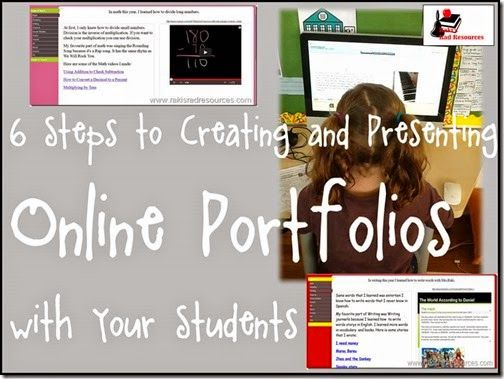